MATRIKS
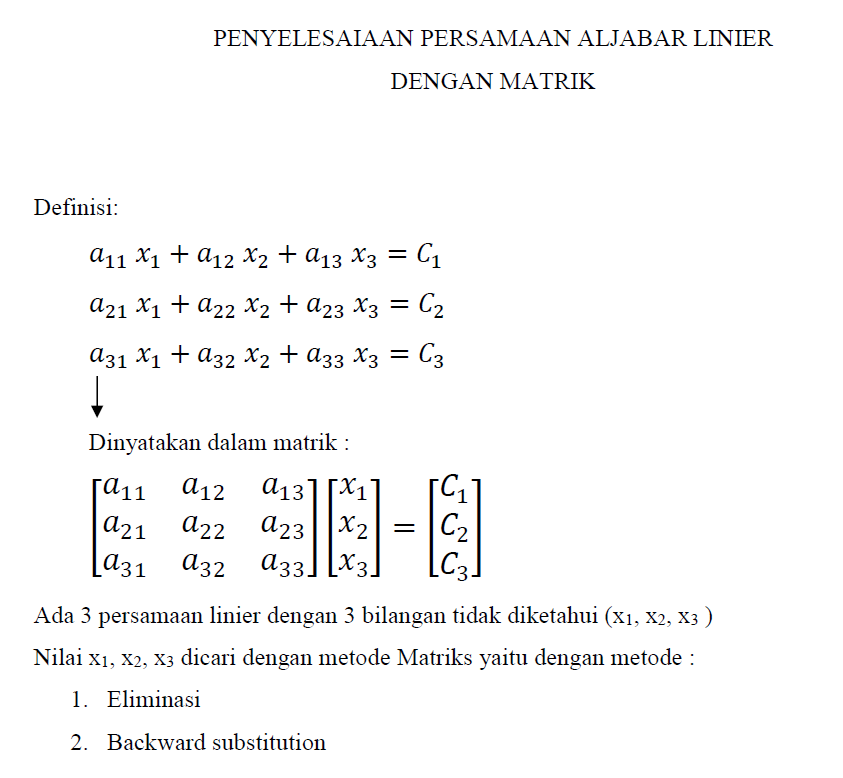 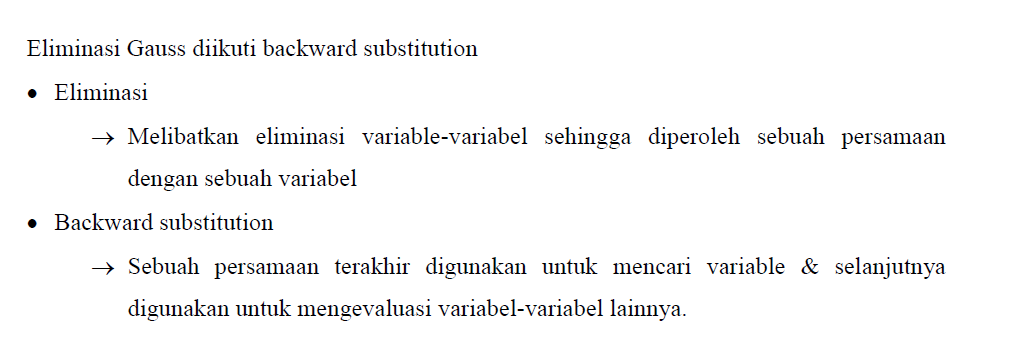 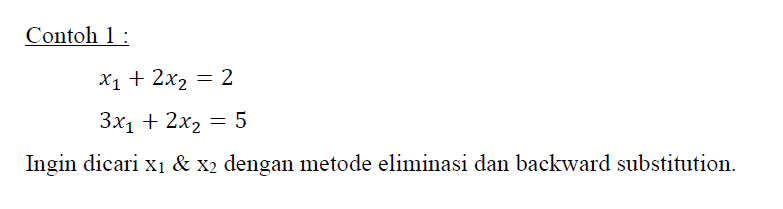 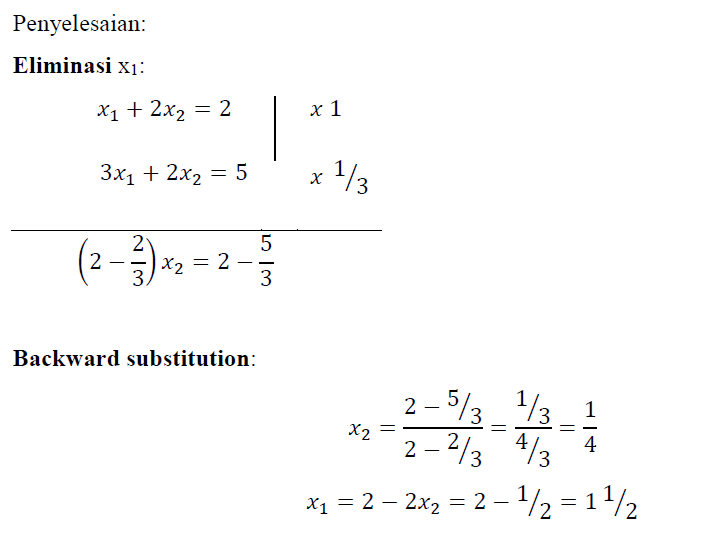 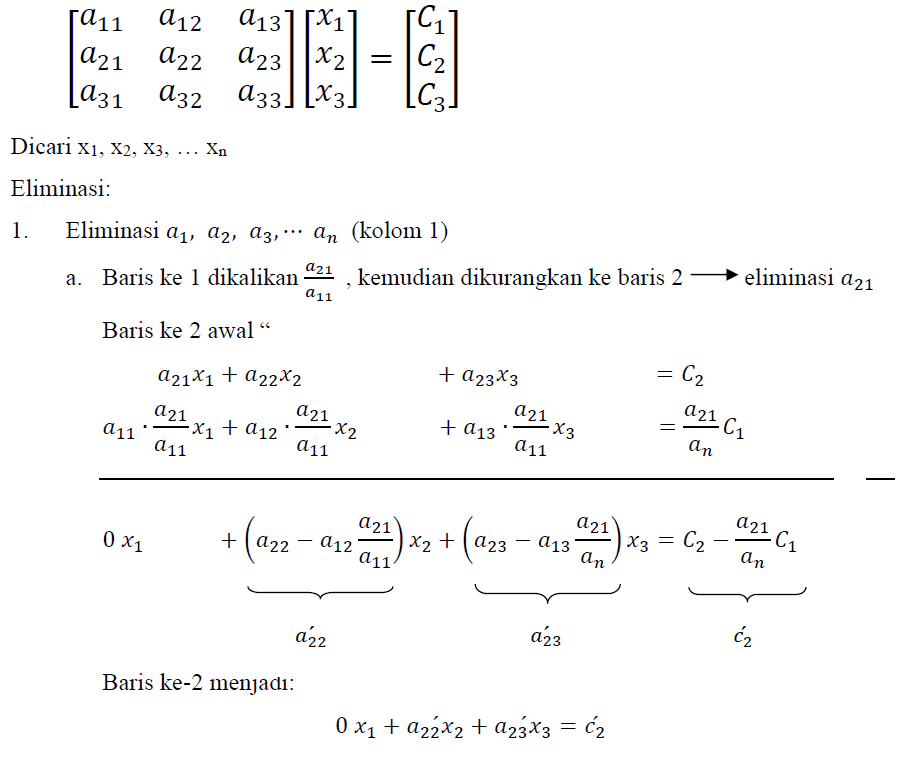 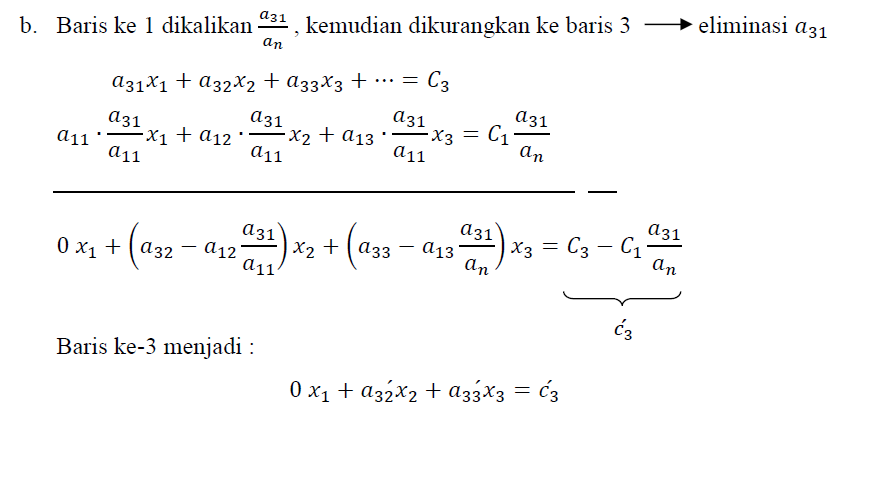 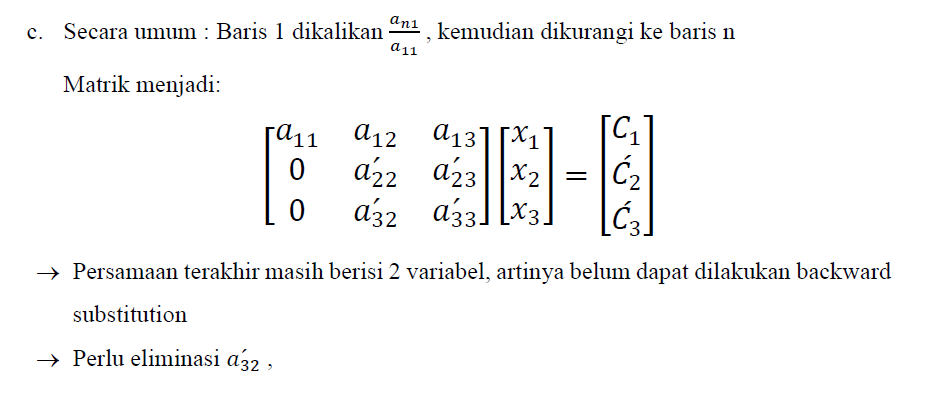 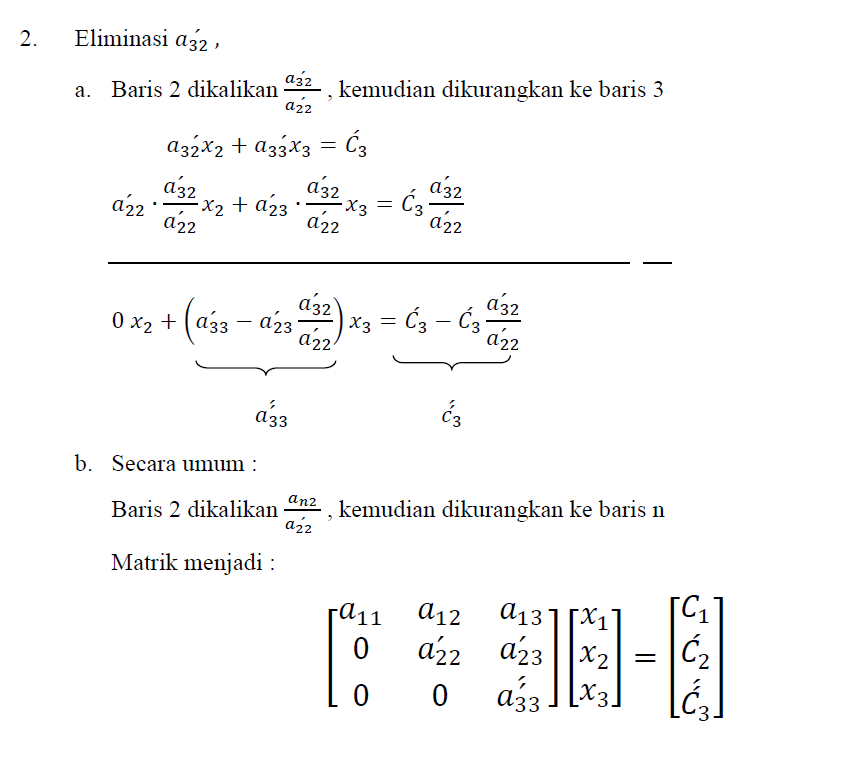 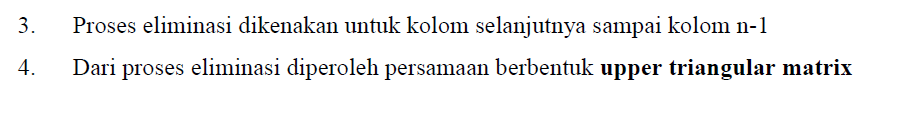 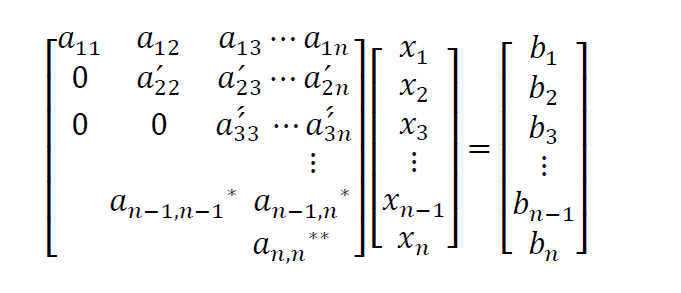 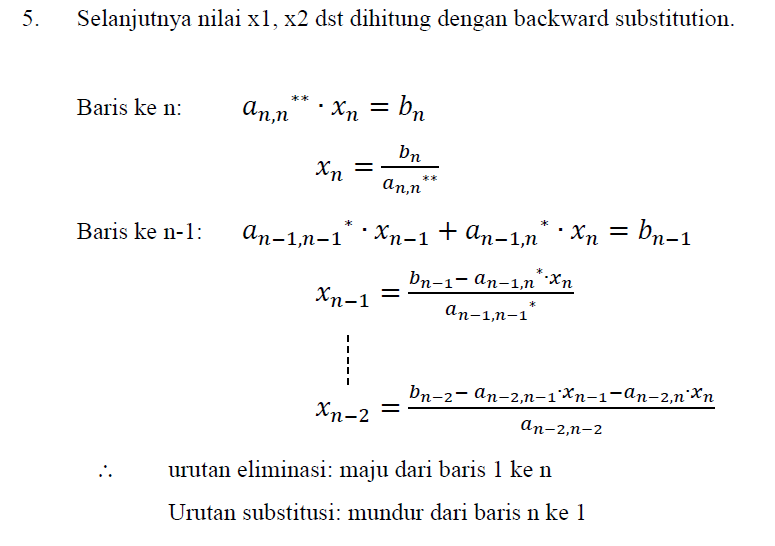 SOAL LATIHAN
Selesaikan persamaan aljabar berikut ini dengan cara eliminasi diiukti backward substitution :
1. X1+ X2 + X3 = 6
    2X1+ X2 + X3 = 7
     X1+ 2X2 + 3X3 = 13

2. X1+ X2 + 2X3 = 8
    2X1+ X2 + X3 = 13
     X1+ 2X2 + 4X3 = 11